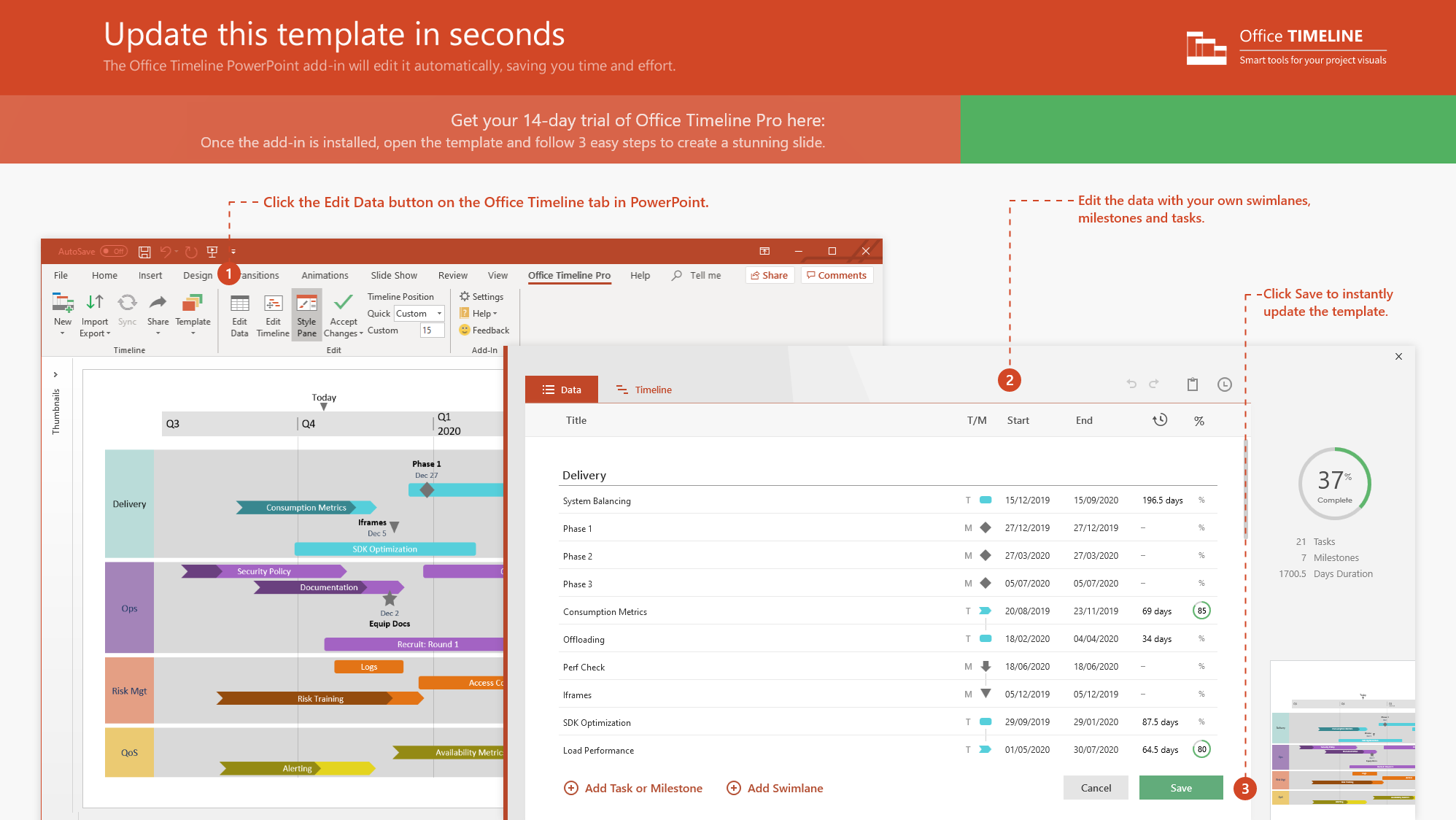 https://www.officetimeline.com/14-days-trial
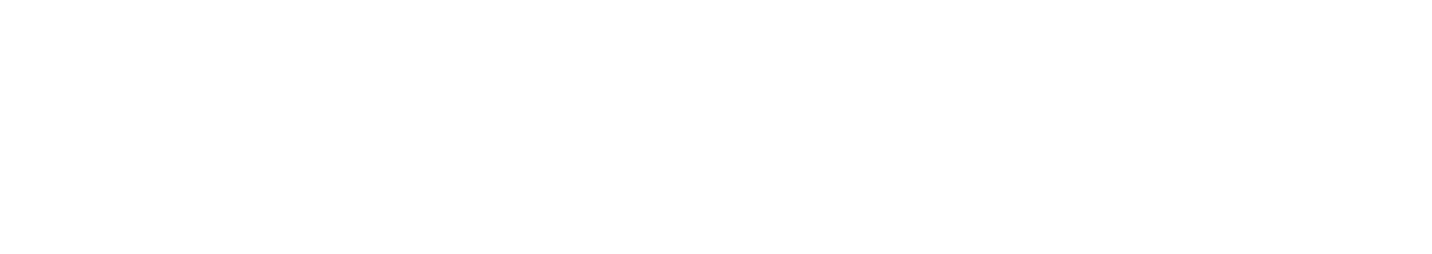 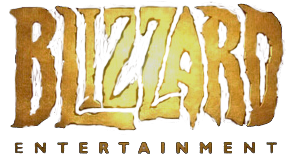 1990
1994
1998
2002
2006
2010
2014
2018
1990
2021
Warcraft: Orcs & Humans
Warcraft III: The Frozen Throne
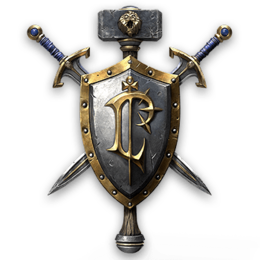 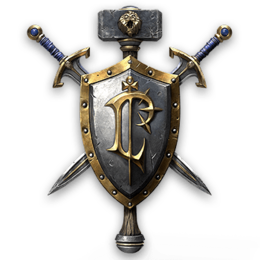 Jan 1, 1994
Jul 1, 2003
Warcraft II: Beyond the Dark Portal
Warcraft III: Reforged
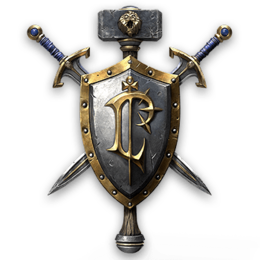 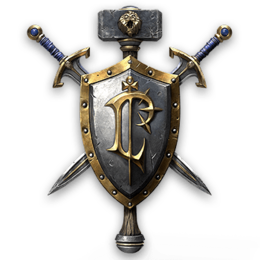 Warcraft
Apr 30, 1996
Jan 28, 2020
Warcraft II: Tides of Darkness
Warcraft III: Reign of Chaos
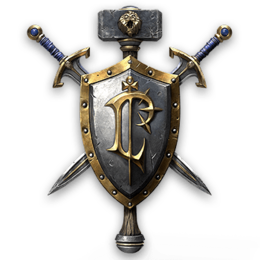 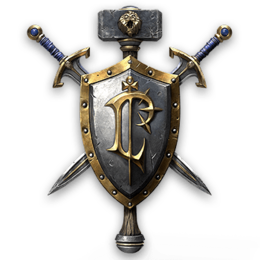 Dec 9, 1995
Jul 3, 2002
StarCraft
StarCraft II: Wings of Liberty
StarCraft: Remastered
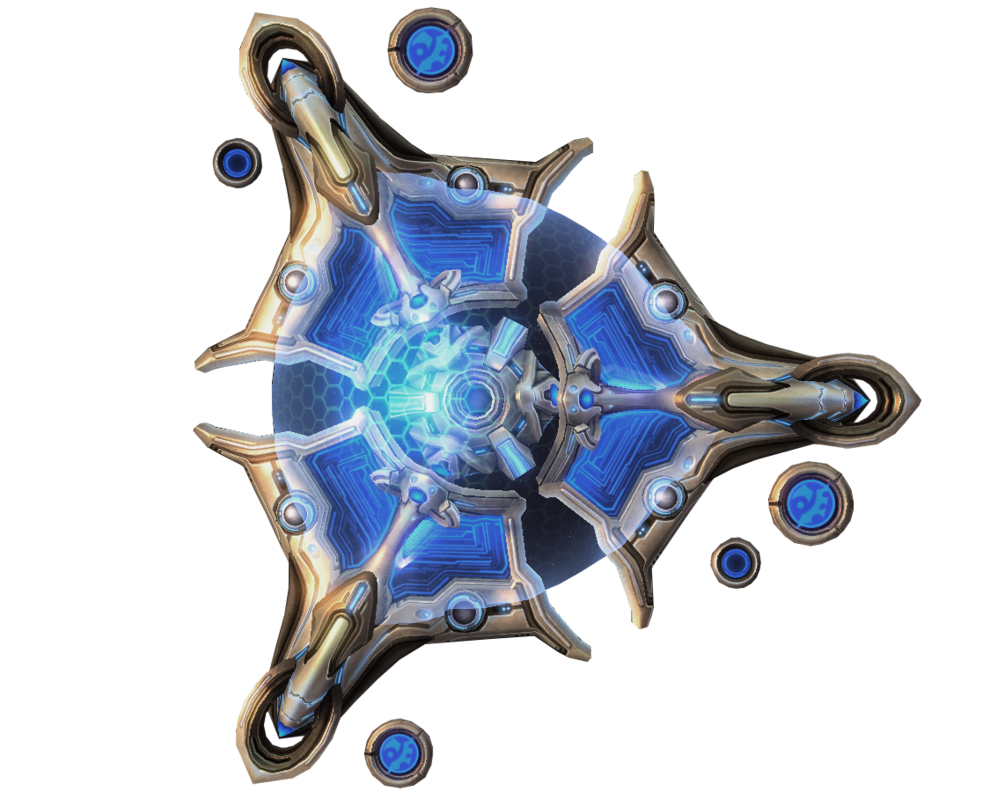 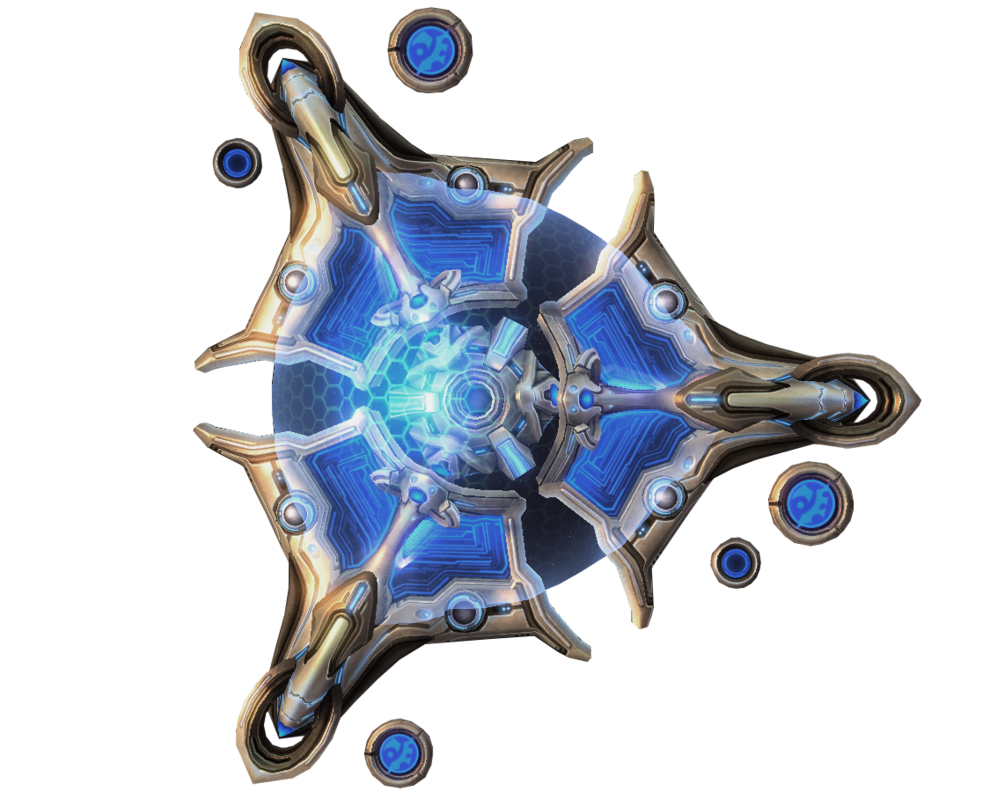 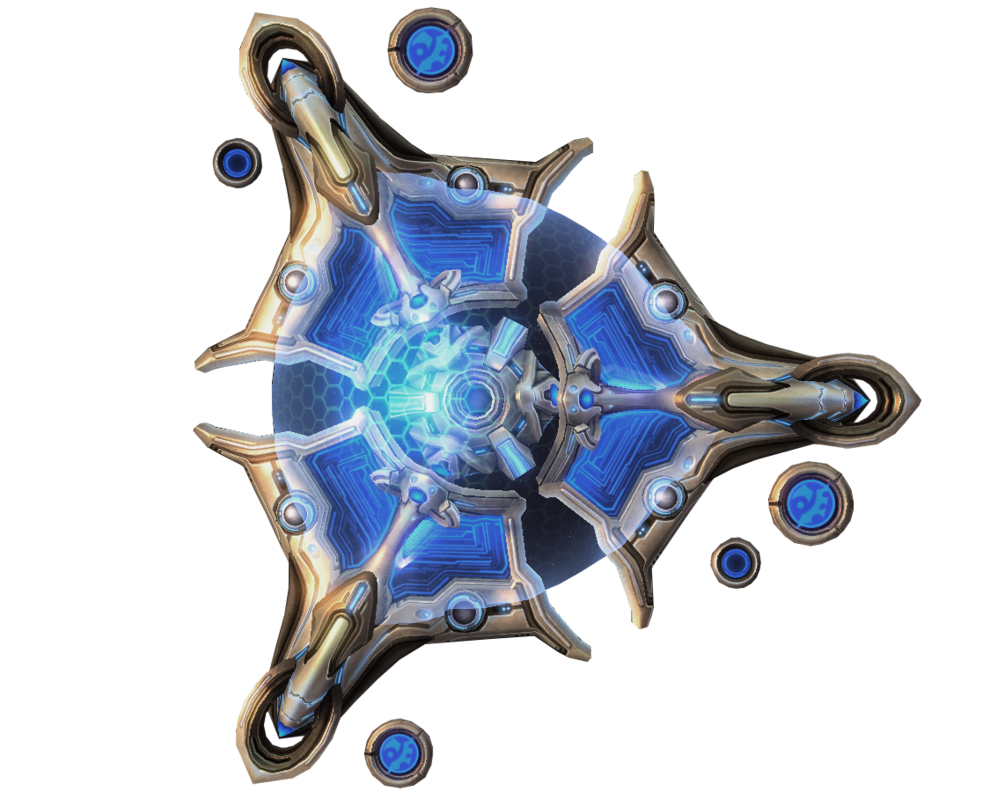 Apr 1, 1998
Jul 27, 2010
Aug 14, 2017
StarCraft: Brood War
StarCraft II: Legacy of the Void
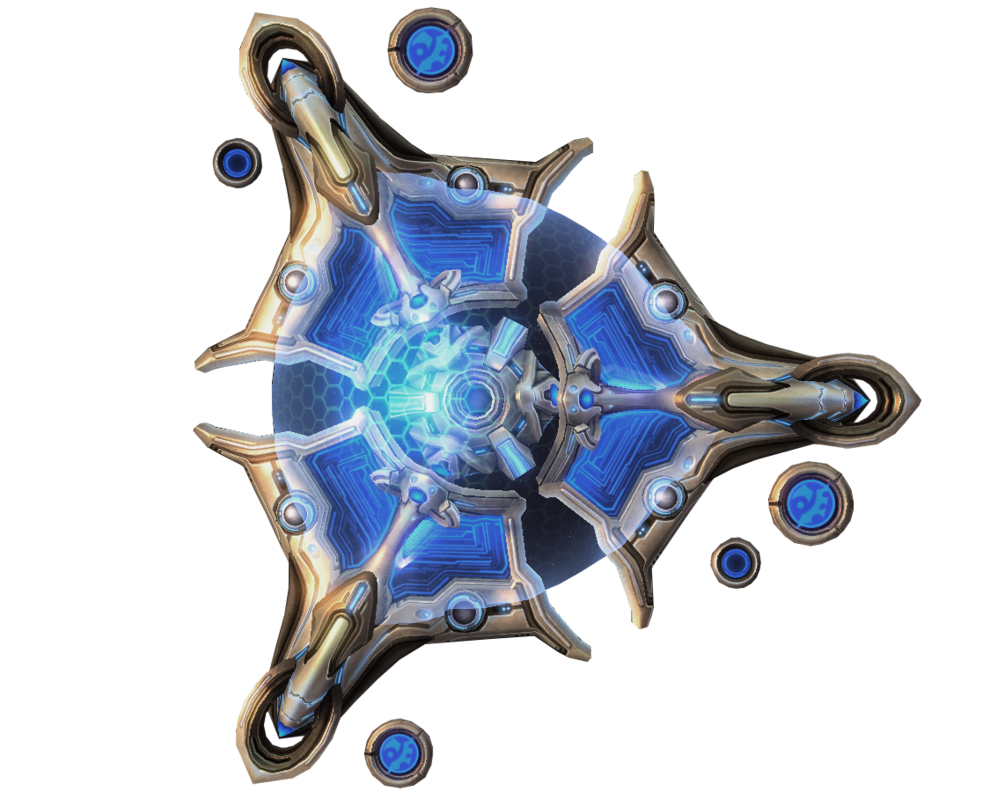 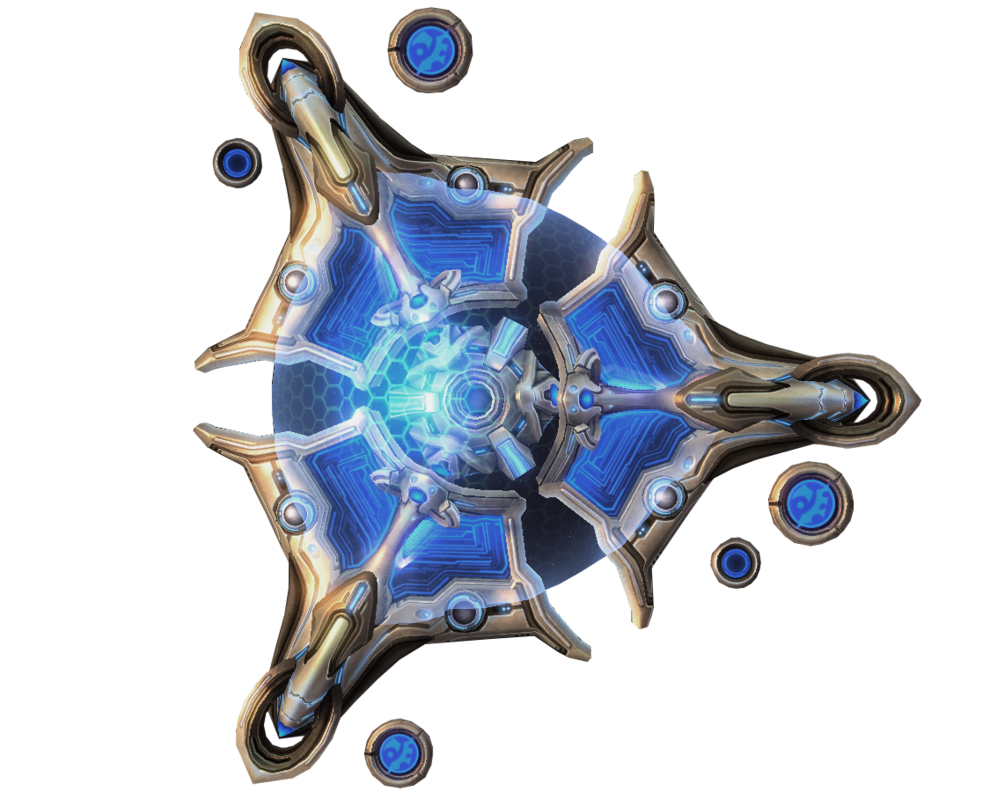 Starcraft
Nov 30, 1998
Nov 10, 2015
StarCraft II: Heart of the Swarm
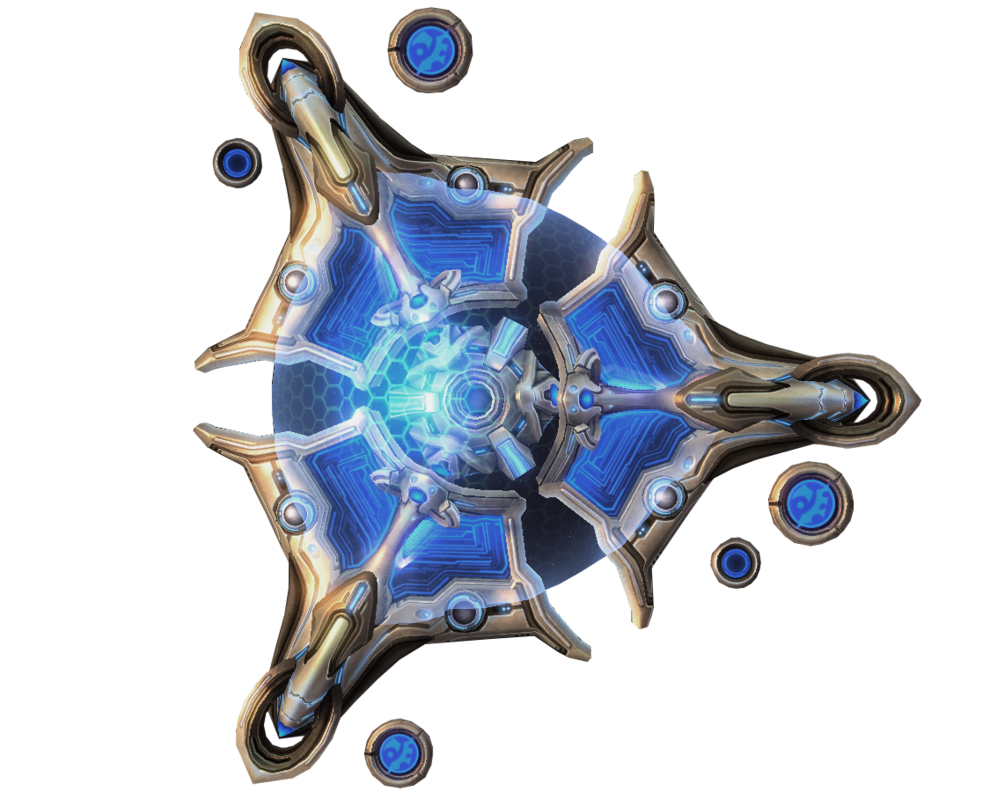 Mar 12, 2013
Diablo
Diablo II
Diablo III
Diablo III: Reaper of Souls
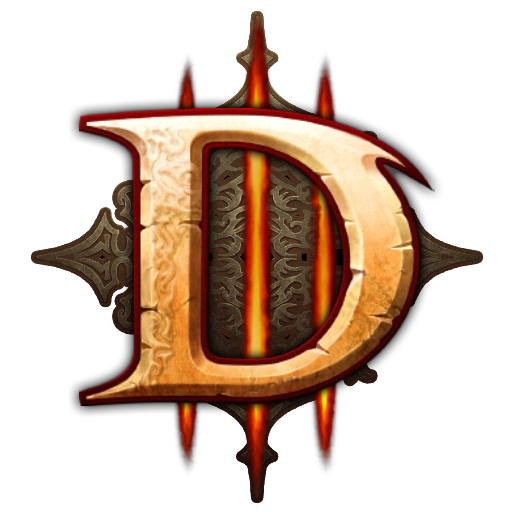 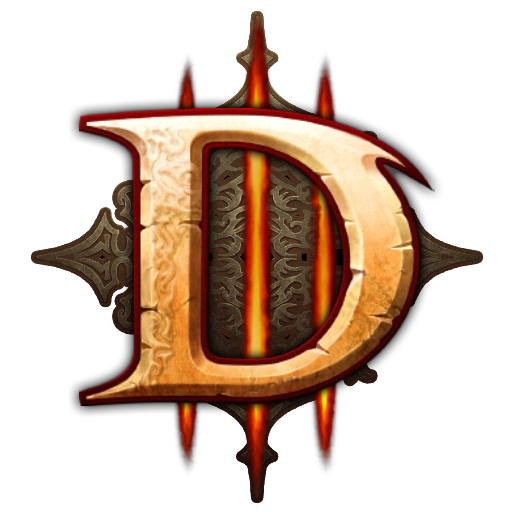 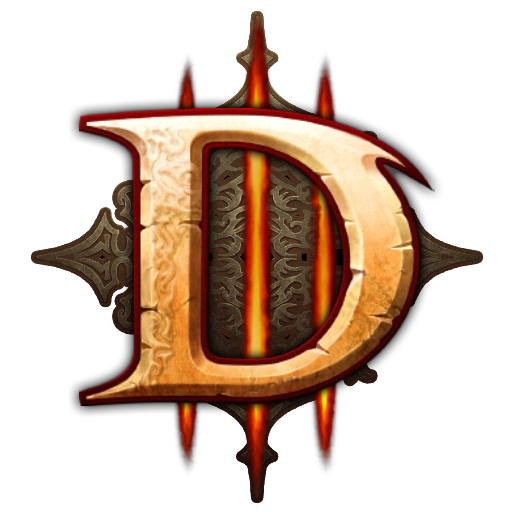 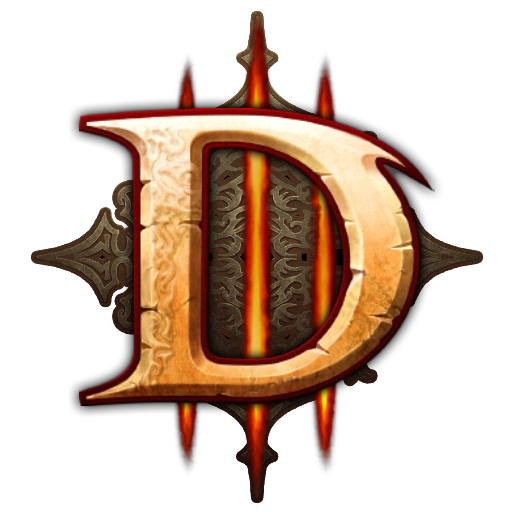 Jan 2, 1997
Jan 1, 2000
May 15, 2012
Mar 25, 2014
Diablo: Hellfire
Diablo II: Lord of Destruction
Diablo III: Rise of the Necromancer
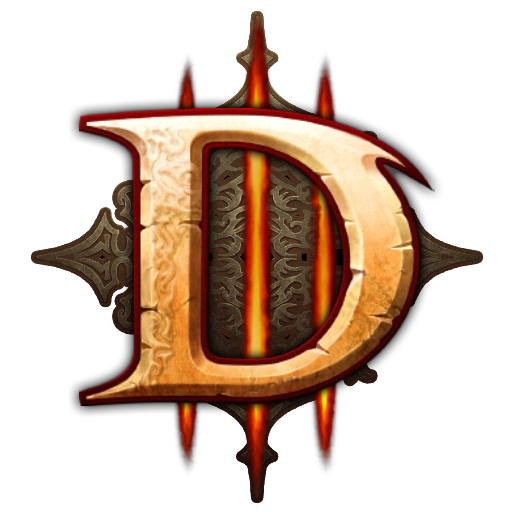 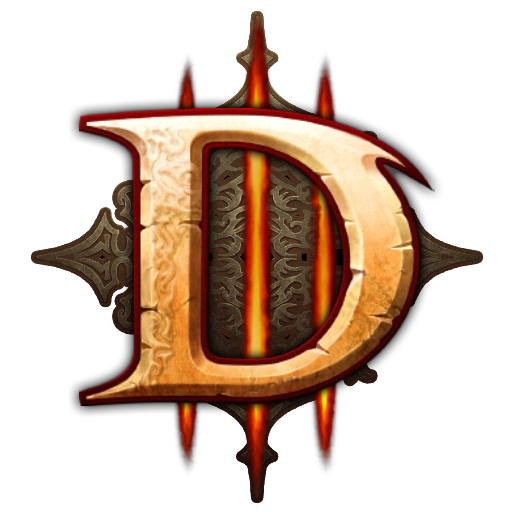 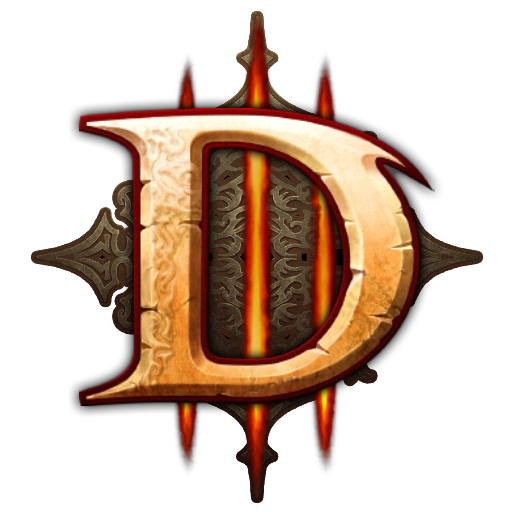 Diablo
Nov 25, 1997
Jun 29, 2001
Jun 27, 2017
Diablo III: Ultimate Evil Edition
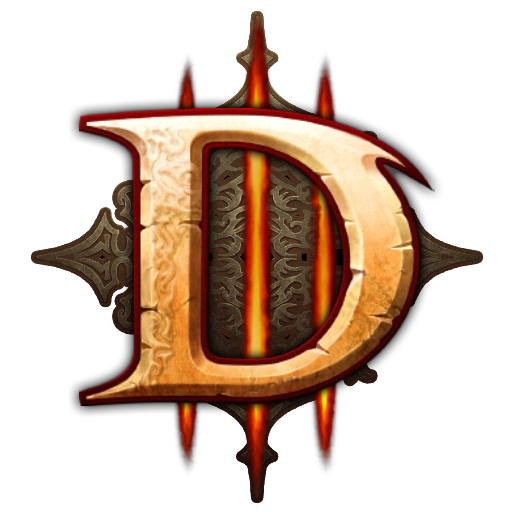 Aug 19, 2014
The Burning Crusade
Cataclysm
Mists of Pandaria
Legion
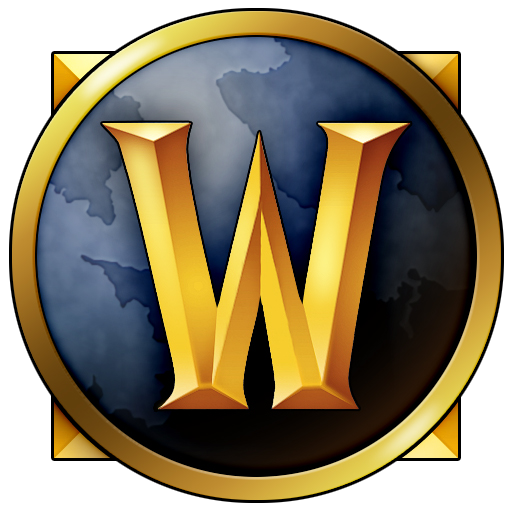 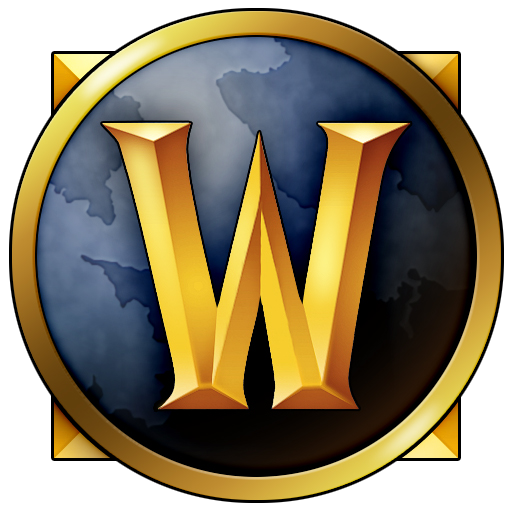 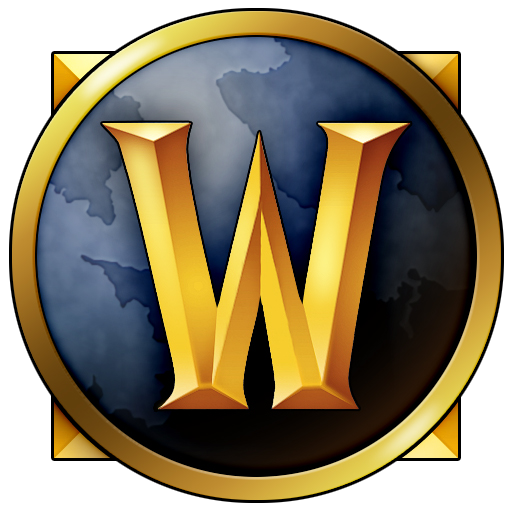 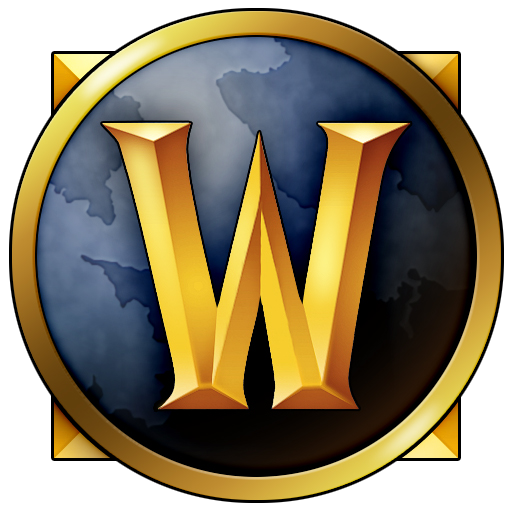 Jan 16, 2007
Dec 7, 2010
Sep 25, 2012
Aug 30, 2016
World of Warcraft
World of Warcraft
Wrath of the Lich King
Warlords of Draenor
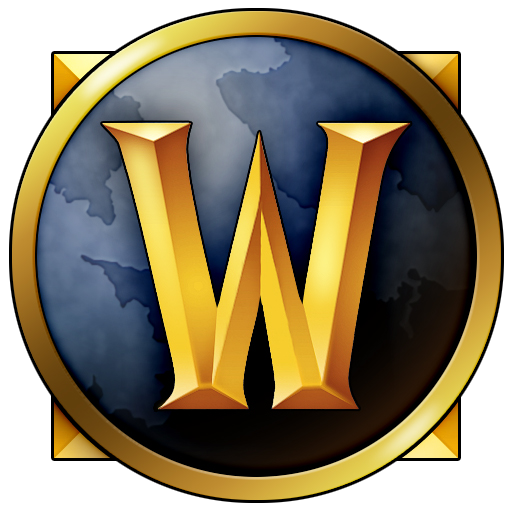 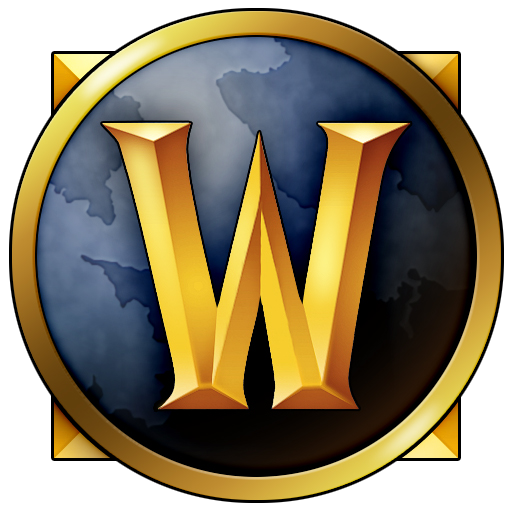 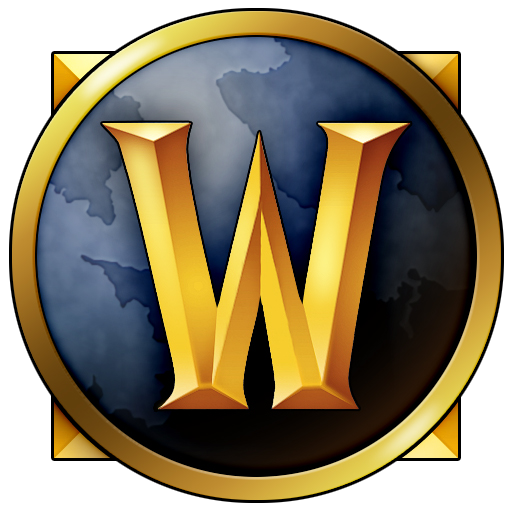 Nov 23, 2004
Nov 13, 2008
Nov 13, 2014
Battle for Azeroth
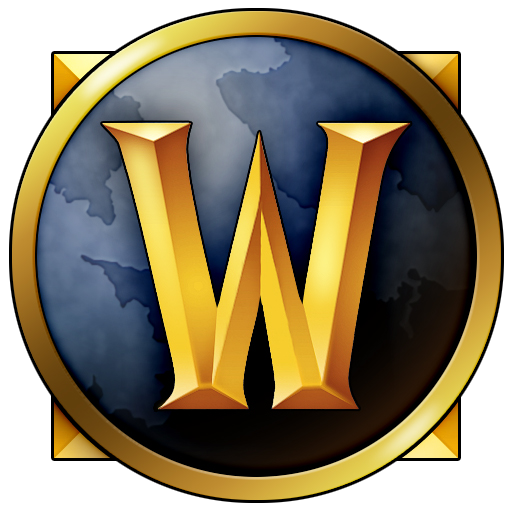 Aug 14, 2018
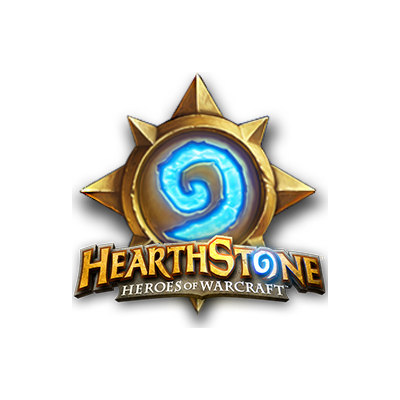 Hearthstone
Mar 11, 2014
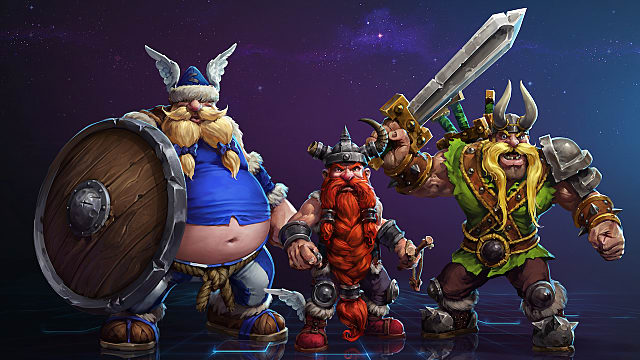 The Lost Vikings
Heroes of the Storm
Singles
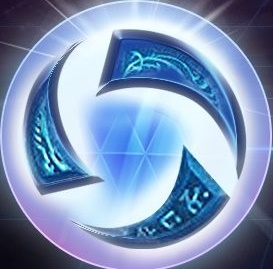 Jan 1, 1993
Jun 2, 2015
Overwatch
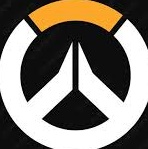 May 23, 2016